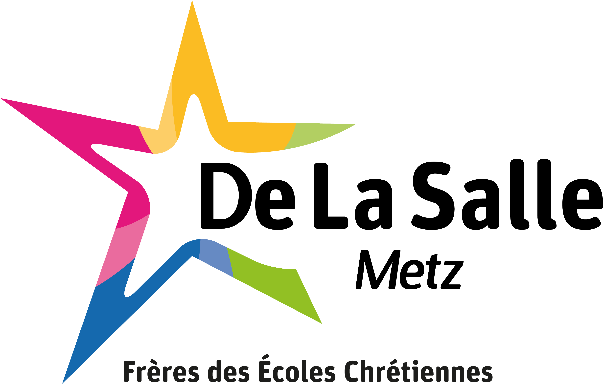 Objectifs pédagogiques
120 ECTS
Maîtrise du processus comptable
Maîtrise de l’enregistrement des opérations courantes à la fois financières et d’investissement, des déclarations sociales et fiscales
Mise en place d’une comptabilité analytique
Conseiller les dirigeants d’une entreprise sur tous les aspects de la comptabilité.
Public et Pré requis
Accessibilité aux personnes en situation de handicap
     Coordonnée Référent Handicap: 
     refhand@dlsmetz.net 

Titulaire d’un bac général, technologique ou professionnel
Titulaire d’un titre RNCP niveau IV
Moyens pédagogiques, techniques et d'encadrement
Accompagnement et suivi individualisé de l’enseignement pour l’adapter aux besoins des étudiants
Stages professionnels
Travail de groupe en informatique
Cours optionnels de chinois et luxembourgeois
Suivi et évaluation 
des résultats
Examens selon les modalités définis au référentiel du diplôme: (p.149 à 243) https://www.legifrance.gouv.fr/download/file/2WUzksH3ufMBhyv420fYWJ9zMW9r0VCLrkV8AmAAT3o=/JOE
Durée et prise en charge
 de la formation
Modalités de recrutement
7h/ jour
De septembre 2023 à juin 2025
Prise en charge par les OPCO (Contrat d’Apprentissage)
Un total de 1350h de formation
Inscription et sélection sur Parcoursup
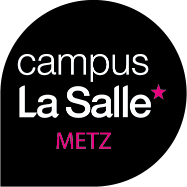 Code diplôme : 32031408
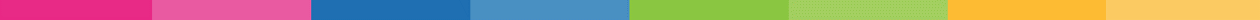 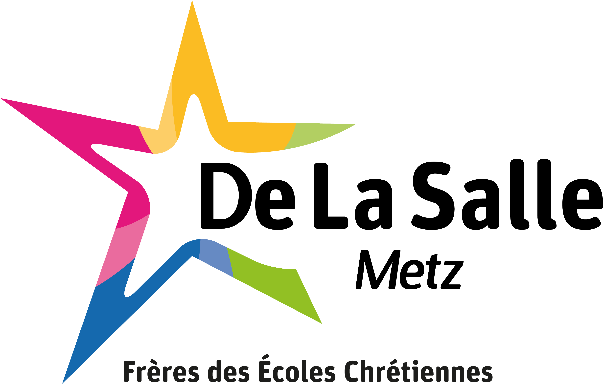 PROGRAMME
Contrôle et traitement comptable des opérations commerciales

Analyse du système d’information comptable 
Les sources du droit comptable
La hiérarchie des travaux comptables
Les modèles comptables et les principes d’enregistrement
La tenue et le suivi des dossiers clients
Le contrôle des opérations et l’archivage des documents commerciaux
L’enregistrement et le contrôle des opérations relatives aux clients
Le suivi des créances, contrôle et lettrage des comptes
L’enregistrement et le suivi des effets de commerce
Analyse du portefeuille client, réduction du risque, relance des clients
Suivi des opérations relatives aux factures fournisseurs
Enregistrement des factures d’achat (1ère partie)

Enregistrement des factures d’achat (2ème partie)
Pointage des relevés et des comptes bancaires
Réaliser un état de rapprochement
Organisation du processus « Contrôle et traitement des opérations commerciales »: Procédures de contrôle interne

2.   Contrôle  et production de l’information

La veille réglementaire
Les amortissements économiques des immobilisations
Les amortissements dérogatoires: les amortissements fiscaux et exceptionnels
Les dépréciations des actifs immobilisés et des titres
Les opérations d’inventaire relatives aux stocks
Les opérations d’inventaire relatives aux clients
Notion de passif et provisions pour risques et charges

Opérations comptables liées à la constitution de l’entreprise
Opérations comptables relatives à l’argumentation de capital
Ajustement des comptes de gestion
Apurement des comptes d’attente
Contrôle nécessaire dans les procédures d’inventaire
Production des comptes annuels et des situations intermédiaires
Travaux relatifs à l’affectation des résultats
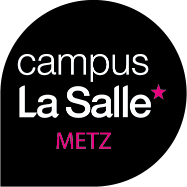 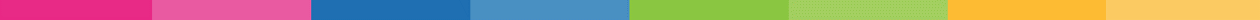 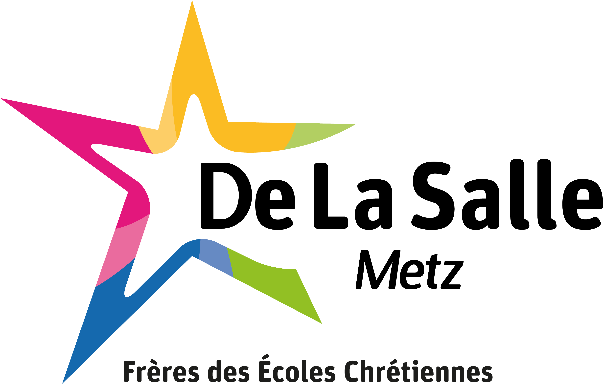 PROGRAMME
Sauvegarde et archivage des documents comptables
Contribution à la production d’informations nécessaires à la consolidation
Contribution à la performance du processus « Contrôle et production de l’information financière »

Gestion des obligations fiscales

Réalisation de la veille juridique
Obligations fiscales de l’organisation
Opérations relatives à la TVA
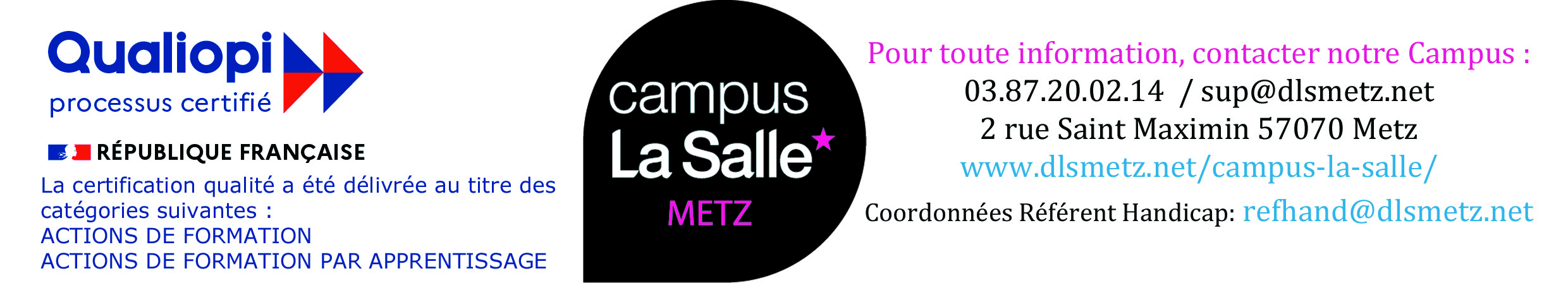 MAJ_janvier 2022_ll
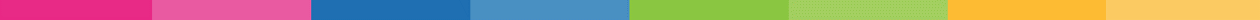 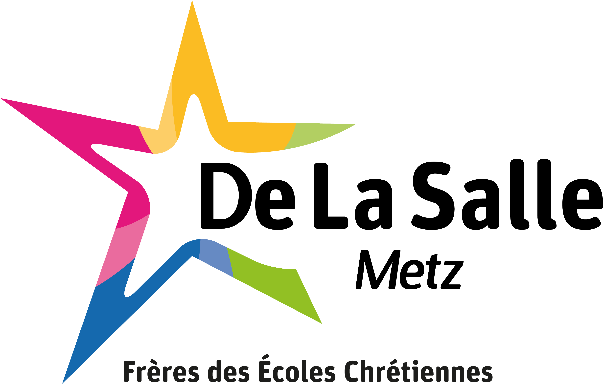 PROGRAMME
Gestion des relations sociales

Conduite de la veille sociale
Préparation des formalités administratives de gestion du personnel et information des salariés
Gestion comptable de la paie et information des salariés
Contribution à la performance du processus et la recherche de la sécurisation des opérations

Analyse et prévision de l’activité

Identification de la structure des coûts
Calcul, contrôle et analyse des coûts de revient des activités, produits et services de l’organisation
Prévision et suivi de l’activité
Mise en place d’une gestion budgétaire
Elaboration des tableaux de bord opérationnels

Analyse de la situation financière

Analyse de la performance de l’organisation
Analyse de la rentabilité d’un investissement
Analyse de l’équilibre financier de l’organisation
Analyse de la trésorerie et de la solvabilité de l’organisation
Analyse des modalités de financement
Analyse dynamique des flux financiers

Fiabilisation de l’information et du système d’information comptable

Recherche d’information
Gérer les informations de l’organisation
Contribuer à la qualité du système d’information

Enseignement général

Culture général et expression (français)
Langues vivantes étrangères
Mathématiques appliquées
Culture Economique, Juridique et Managériale
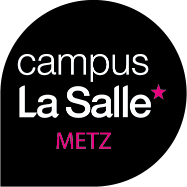 MAJ_janvier 2022_ll
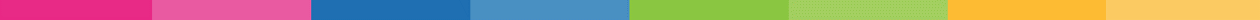